EPIA External ReportJanuary 2025
Does not include referrals received through BHTRP
2/14/2025
1
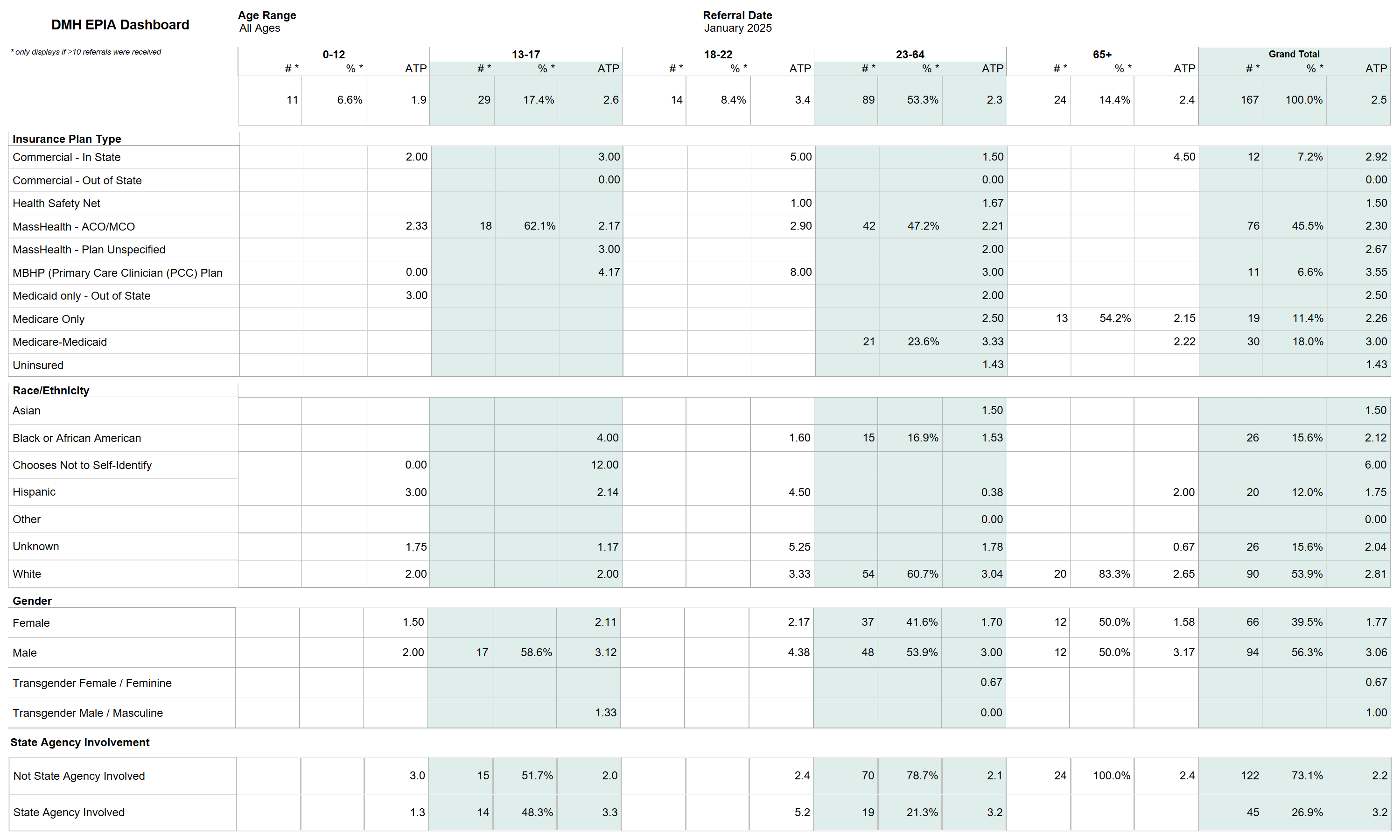 2/14/2025
2
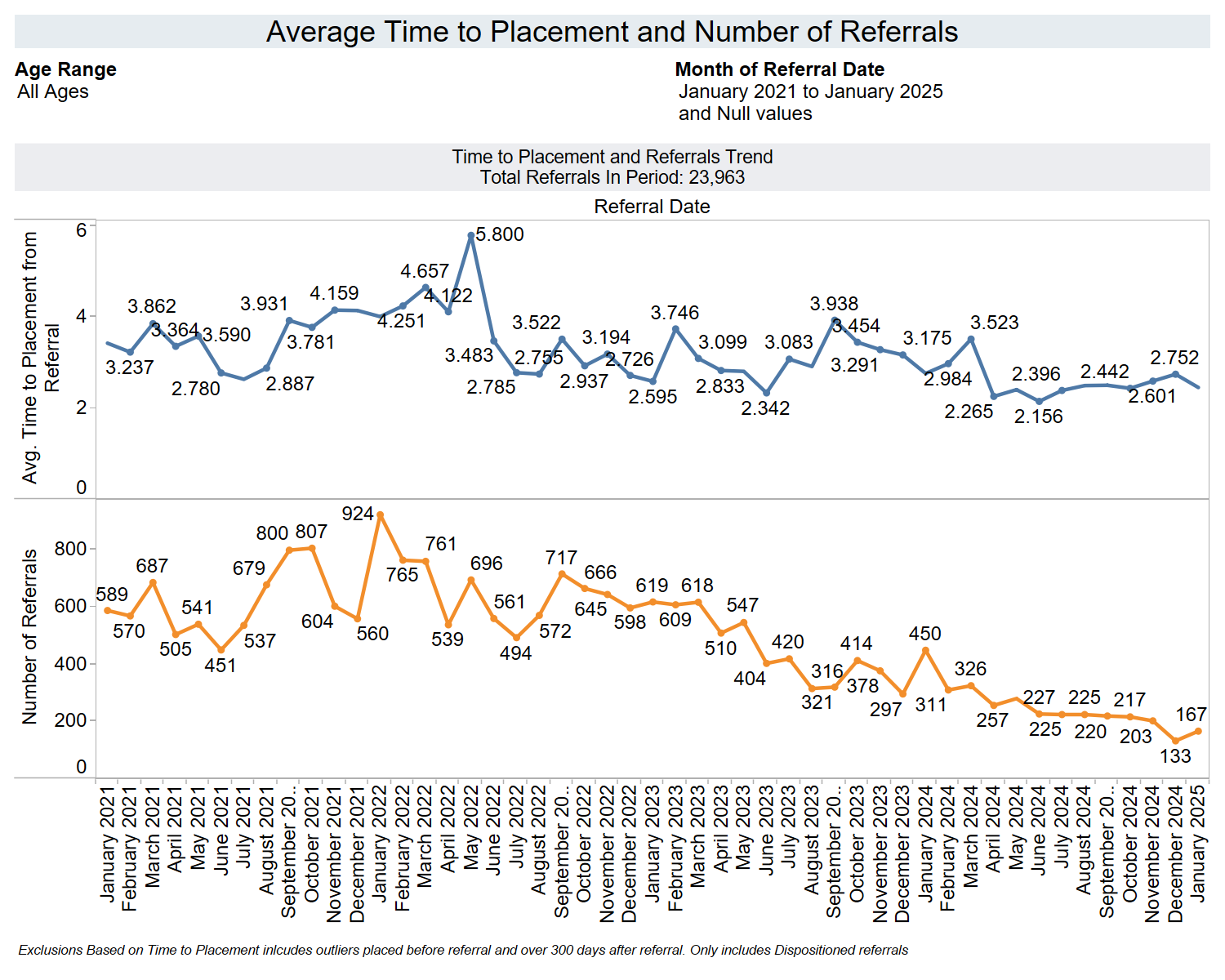 2/14/2025
3
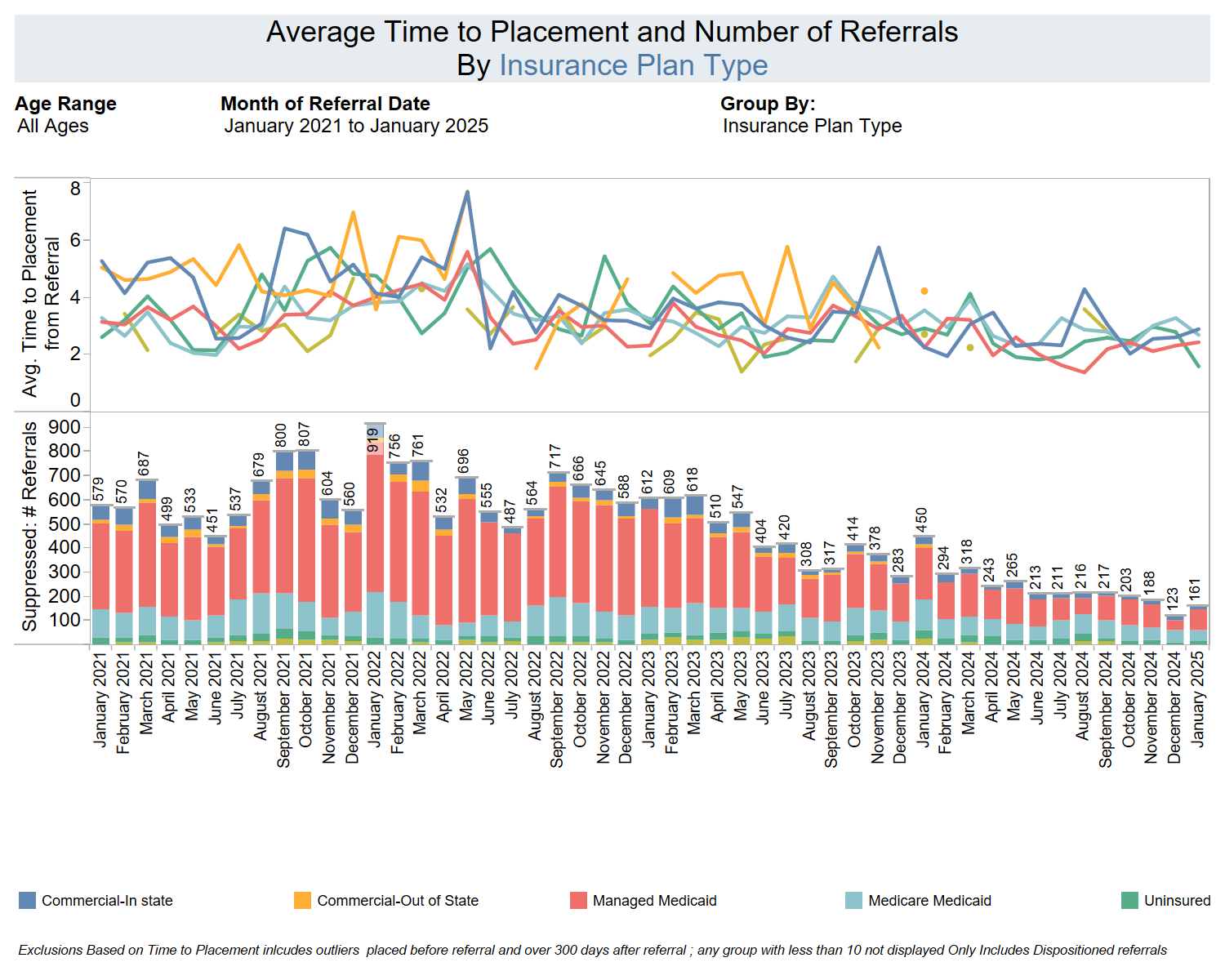 2/14/2025
4